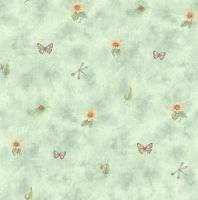 Одежда. Обувь. Головные уборы
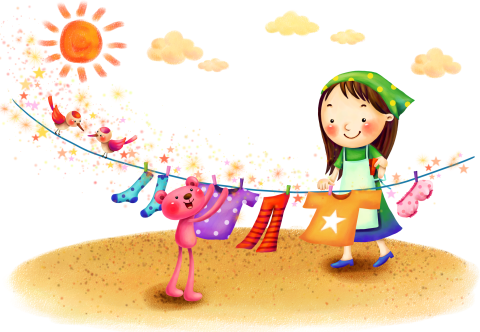 Презентация для осуществления
совместной деятельности детей и взрослых
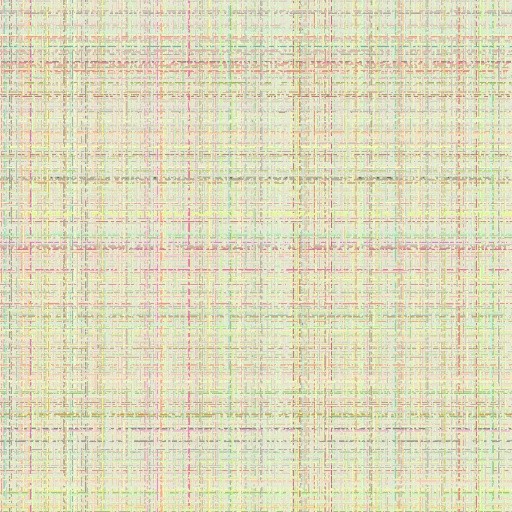 Задачи:
Расширить и закрепить представления ребёнка об одежде, обуви, головных уборах; о тканях и материалах из которых шьют одежду, головные уборы и обувь. Ввести в активный словарь ребёнка:
Существительные: названия одежды, обуви, головных уборов; названия частей одежды (воротник, рукава, карман, молния, пуговицы); шнурки.
 Глаголы: надевать, одевать, переодевать, снимать, носить, шить, вязать, штопать, стирать, полоскать, чистить, чинить, сушить, вытирать, обувать, ухаживать.
Прилагательные: кожаная, меховая, ситцевая, шёлковая, шерстяная, фланелевая, мокрый, сухой, тёплый, лёгкий, короткий, длинный, чистый, грязный.
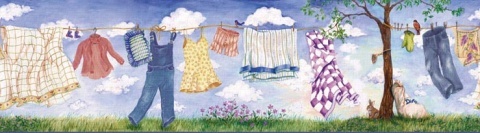 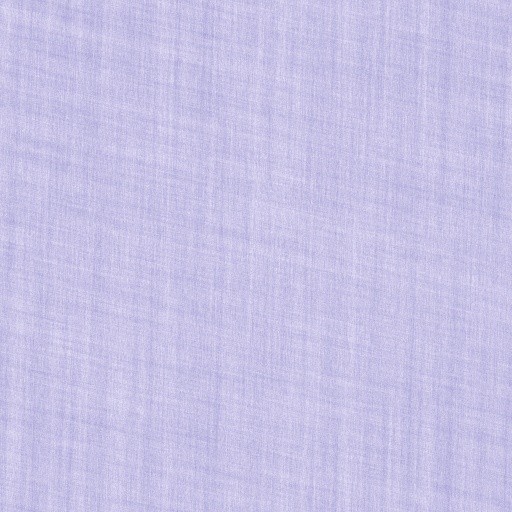 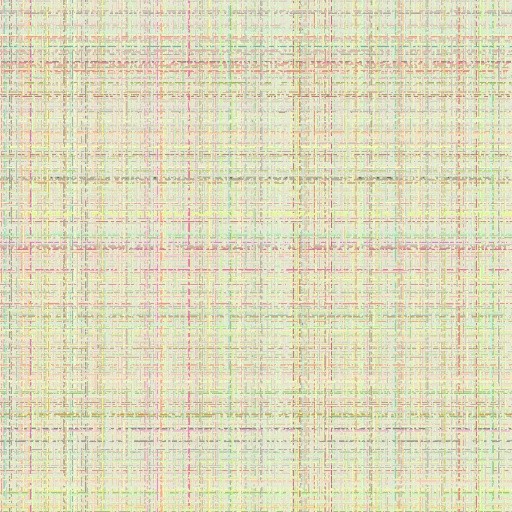 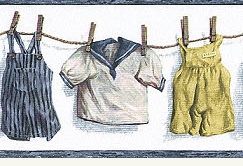 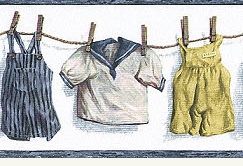 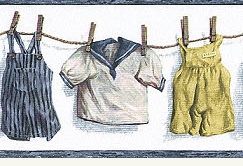 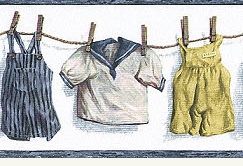 Пальчиковая гимнастика
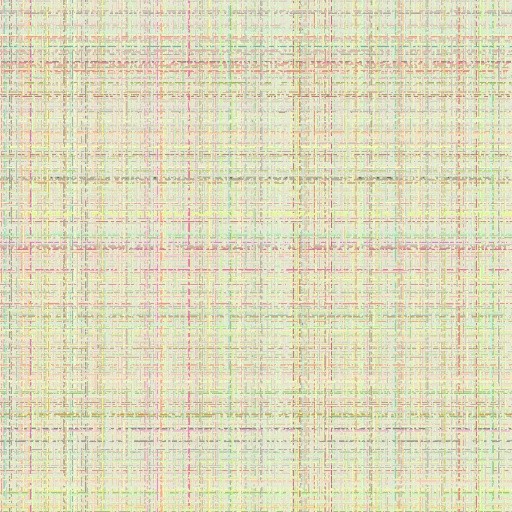 Прочитайте ребёнку стихотворение, задайте вопросы.
Одежда
Для чего человеку одежда нужна?
Укрывает от дождика, ветра она,
Согревает в морозы, защищает в жару, 
От прохлады избавит она поутру.
 
Только, чтобы служила подольше одежда, 
Содержать ее нужно опрятной и свежей.
Чистить, гладить, стирать и сушить, 
Поносить, а потом аккуратно сложить.
 
По сезонам одежду всегда выбирают. 
Летом жарким, конечно же, шубу снимают. 
А холодной зимой ходят в теплой одежде. 
Не промокнуть в плаще есть весною надежда.
 
Куртки, брюки, пальто и штаны, 
Платья, юбки человеку нужны. 
Все, что мы надеваем, одеждой зовется. 
И название это запомнить придется.
Что такое одежда?
О какой одежде говорится в стихотворении?
Какие предметы одежды вы знаете еще?
Как называется одежда, которую носят летом? Зимой? Осенью! И весной?
Какие части можно выделить у той или иной одежды?
Чем украшают одежду?
Для чего человеку нужна одежда?
Как нужно ухаживать за одеждой? Для чего?
Почему животные не носят одежду, а люди носят?
Чем одежда мальчиков отличается от одежды девочек?
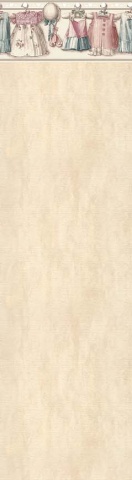 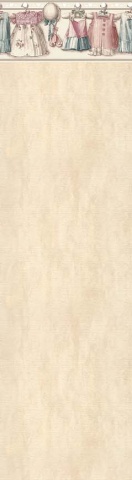 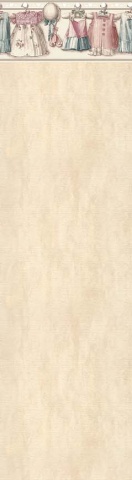 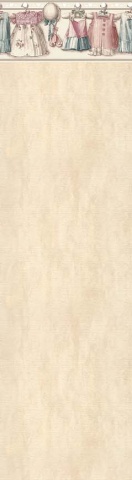 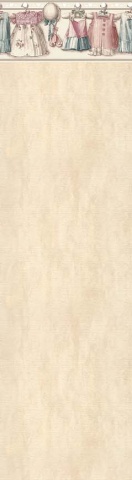 Игры и упражнения
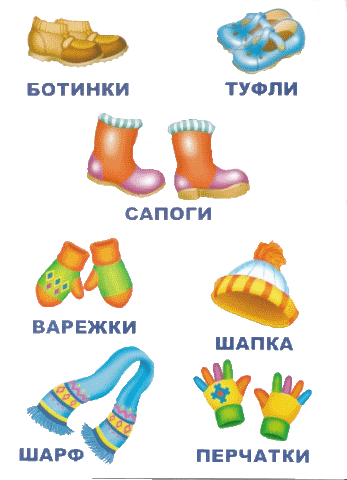 Игра «Чья, чей, чьи, чьё?» 
Это чья шапка? — Моя шапка
Это чьи перчатки? – …     …
Это чей шарф? – …   ….
Это чьё пальто? – .. …
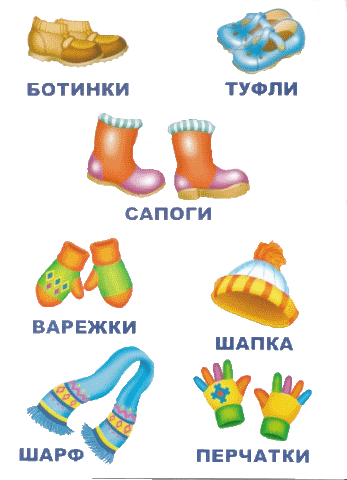 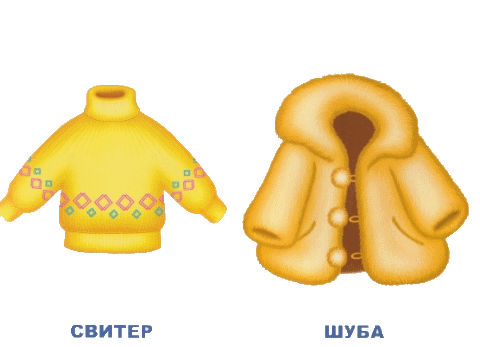 Подбери как можно больше предметов 
к местоимениям (словам) 
Моя – шапка; …..; ….;
Мой – шарф; ….; …;
Мои – сапоги; …; …;
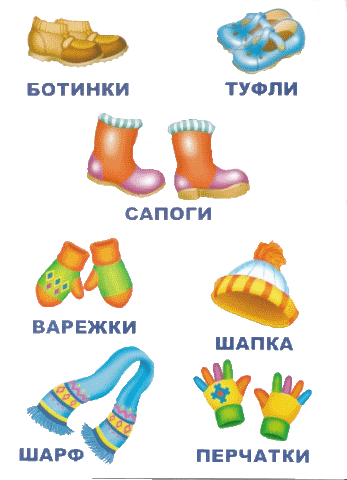 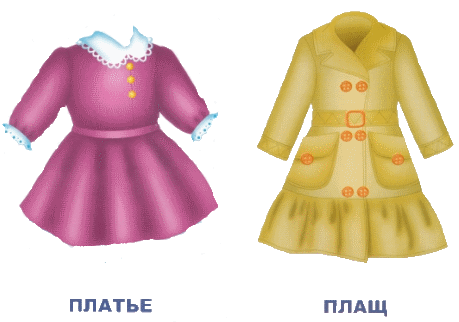 Игра «Подбери признак» 
Куртка (какая?) – синяя, тёплая, зимняя….; 
Сапоги (какие?) – коричневые….; 
Шарф (какой?) — ….. ; 
Пальто (какое?) — ….;
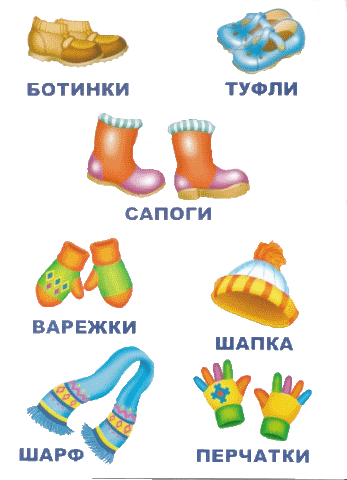 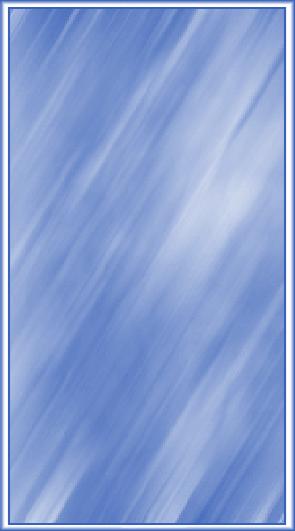 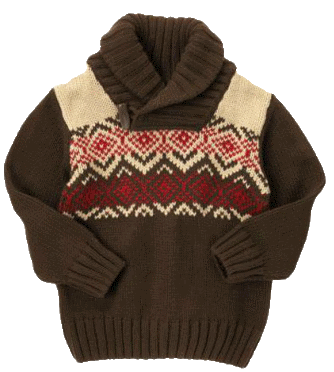 Упражнение «Из чего – какой?»
Костюм сшили из шерсти, он какой?   (шерстяной).
Брюки сшили из шерсти, они … 
Пиджак сшили из шерсти, он … 
Платье сшили из шелка, оно … 
Блузку сшили из шелка,  она … 
Юбку сшили из ситца, она … 
Платье сшили из ситца, оно … 
Футболку сшили из трикотажа, она … 
Кофту сшили из трикотажа, она … 
Куртку сшили из кожи, она … 
Плащ сшили из кожи, оно … 
Шубу сшили из меха, она …
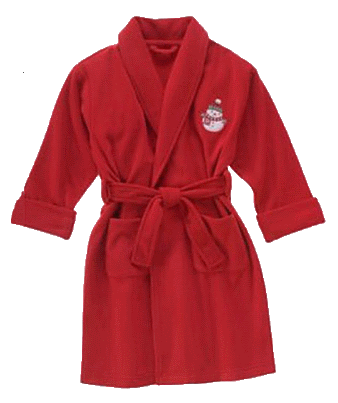 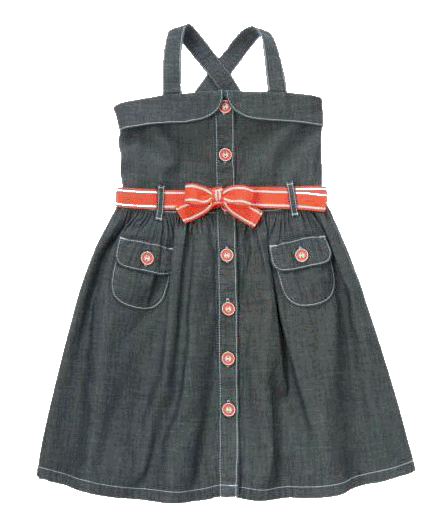 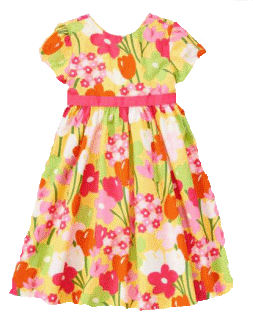 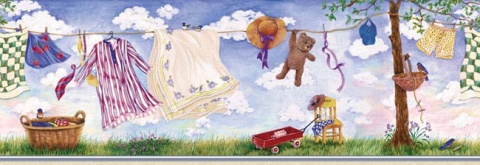 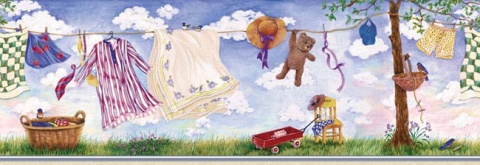 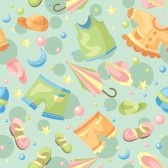 Игра «Приятные покупки»
Мама с дочкой пришли в магазин и купили себе одинаковую одежду. Только маме – большую, а дочке – маленькую.
Назови, что купили дочке.
Взрослый называет слово, ребёнок повторяет его, употребив в уменьшительно-ласкательной форме.
Маме купили платье, а дочке – платьице
Маме купили юбку, а дочке – …. 
Маме купили свитер, а дочке – …. 
Маме купили куртку, а дочке – …. 
Маме купили блузку, а дочке – …. 
Маме купили брюки, а дочке – ….
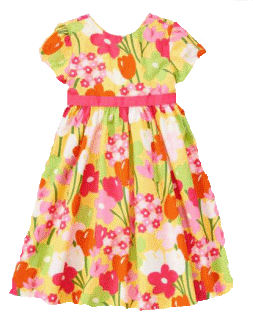 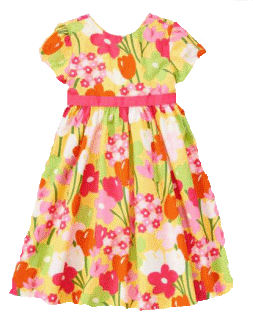 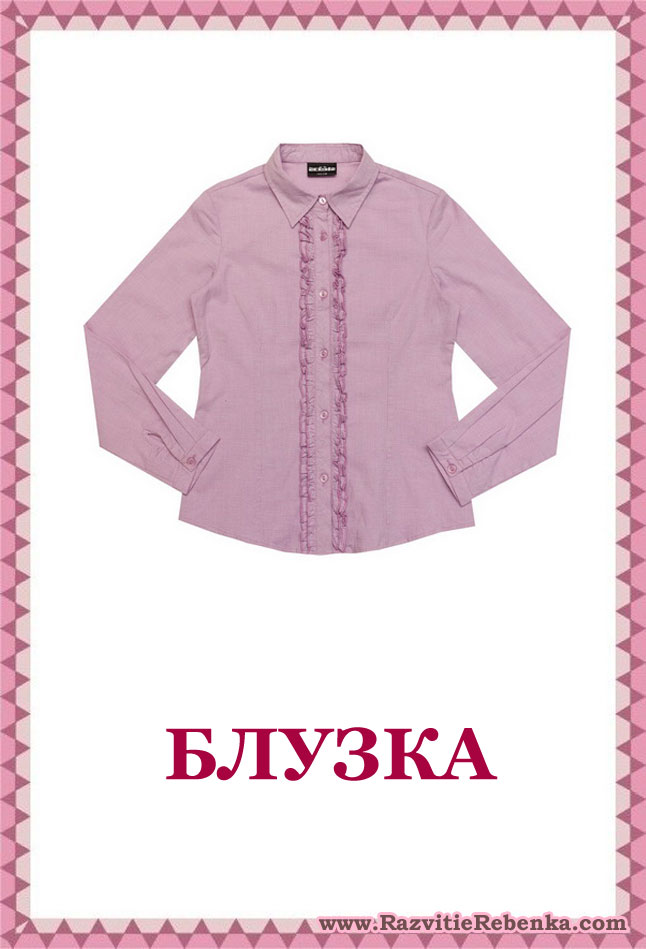 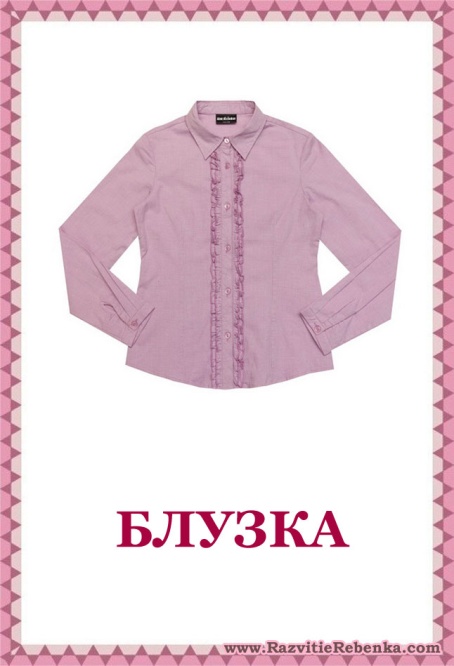 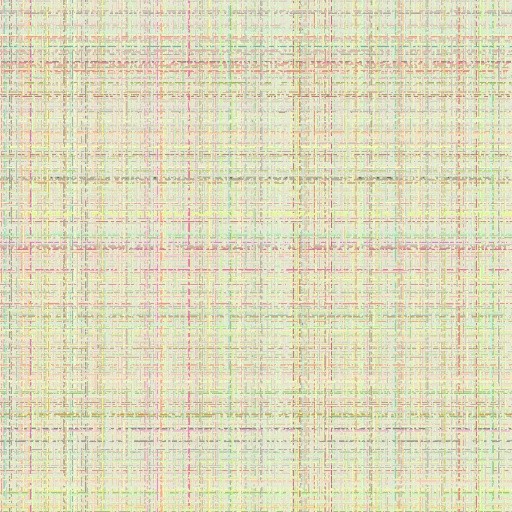 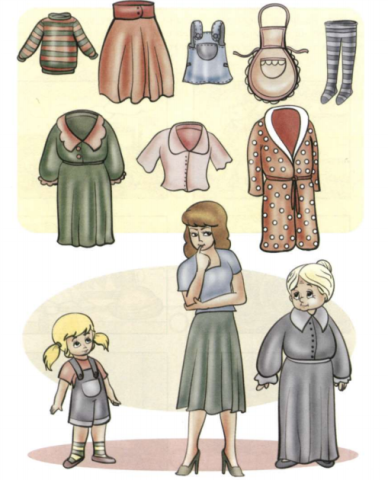 Семья пришла в магазин 
за одеждой. Расскажи, какую 
одежду купит мама, бабушка 
и девочка.
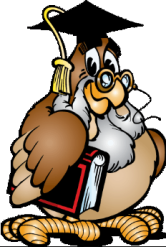 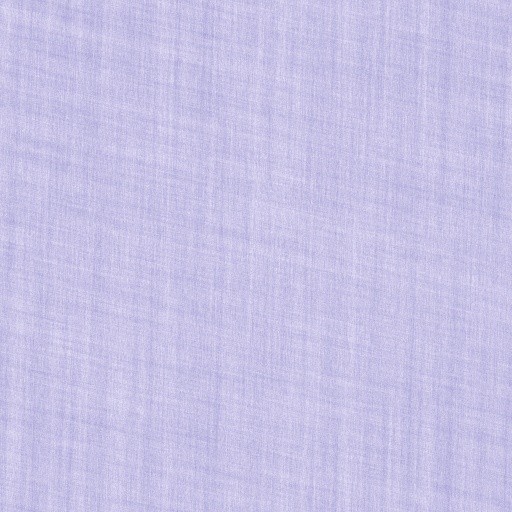 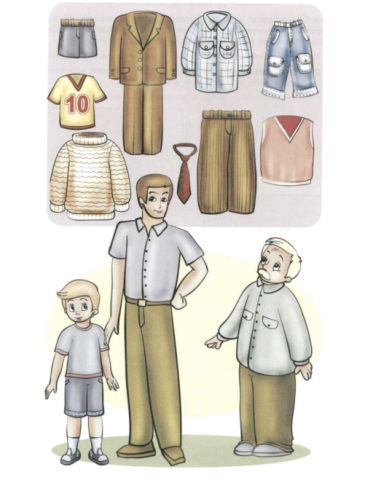 Помоги выбрать одежду папе,
дедушке и мальчику.
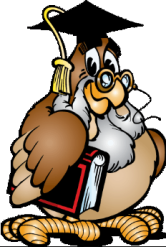 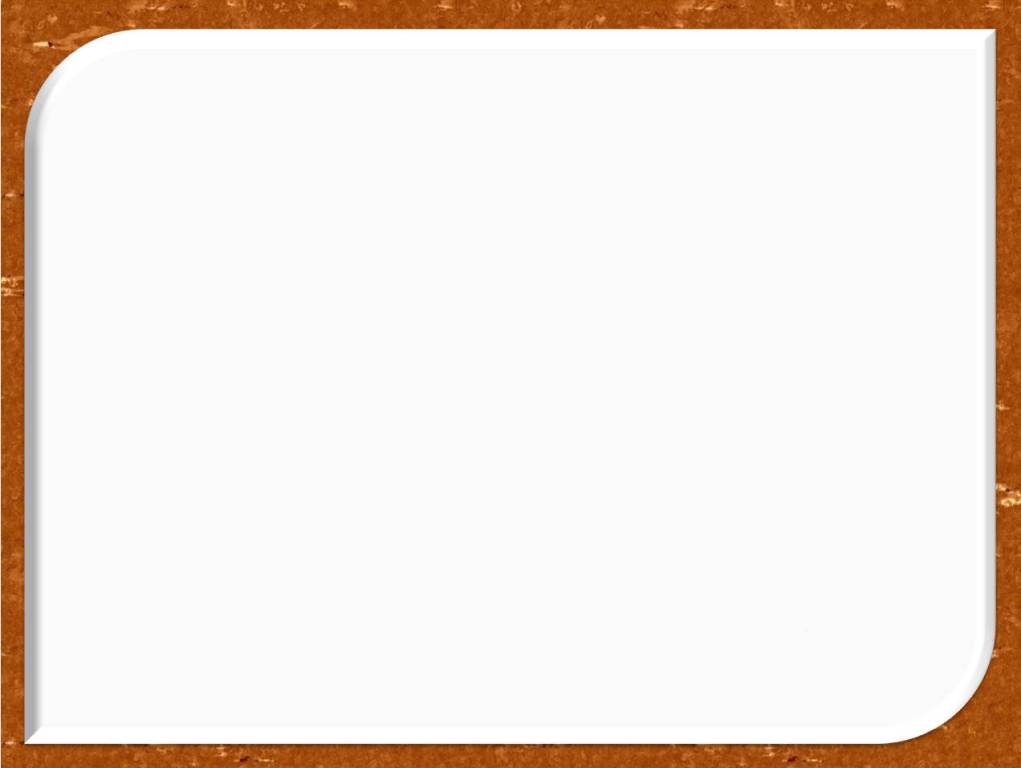 Какие предметы спрятались на картинке?
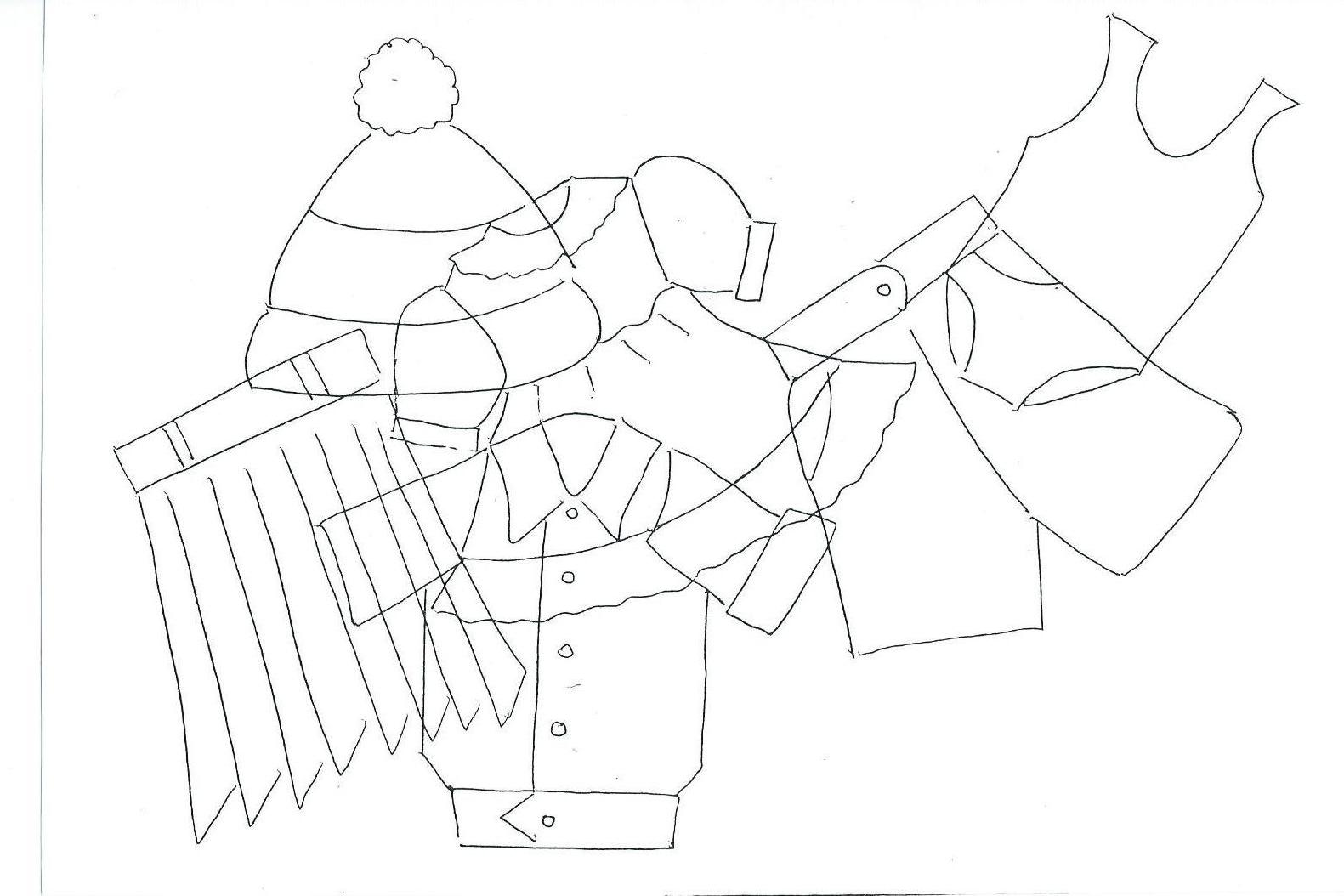 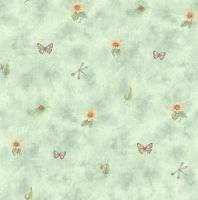 Игра «Хлопушки»
Плащ, нос – ки, шарф, юб – ка, плать – е, курт – ка, 
нос – ки, блуз – ка, сви – тер, коф – та, брю – ки, 
паль – то, во – до – лаз –ка, джем – пер, кол – гот – ки.
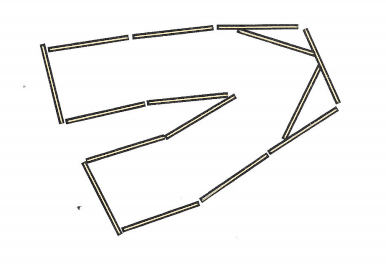 Выложи из палочек брюки
(по образцу)
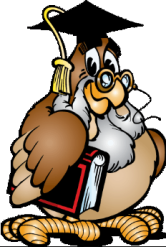 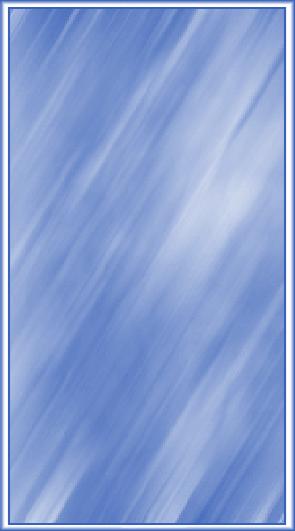 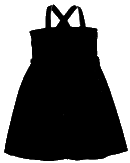 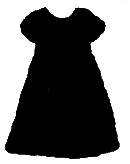 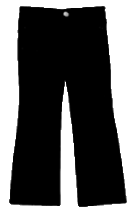 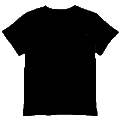 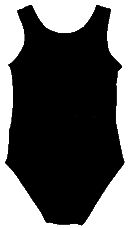 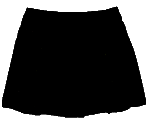 Рассмотри внимательно рисунок. Определи одежду, которая 
сушится на верёвке.
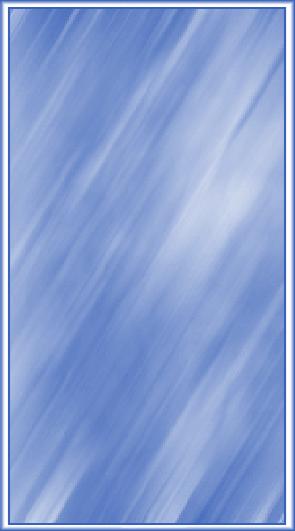 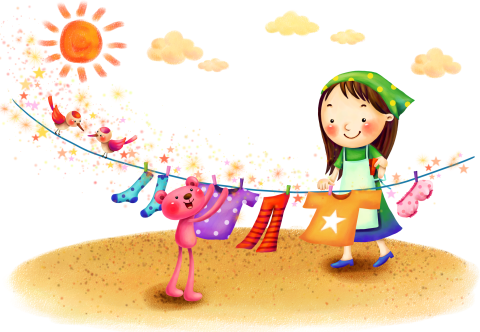 ЗАГАДКИ
Предложите ребёнку отгадать 
загадки и объяснить, что ему помогло 
их отгадать.
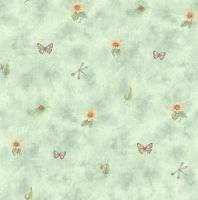 Варежки
Две плетенки, две сестренки,Из овечьей пряжи тонкой,Как гулять - так надевать,Чтоб не мерзли пять да пять.
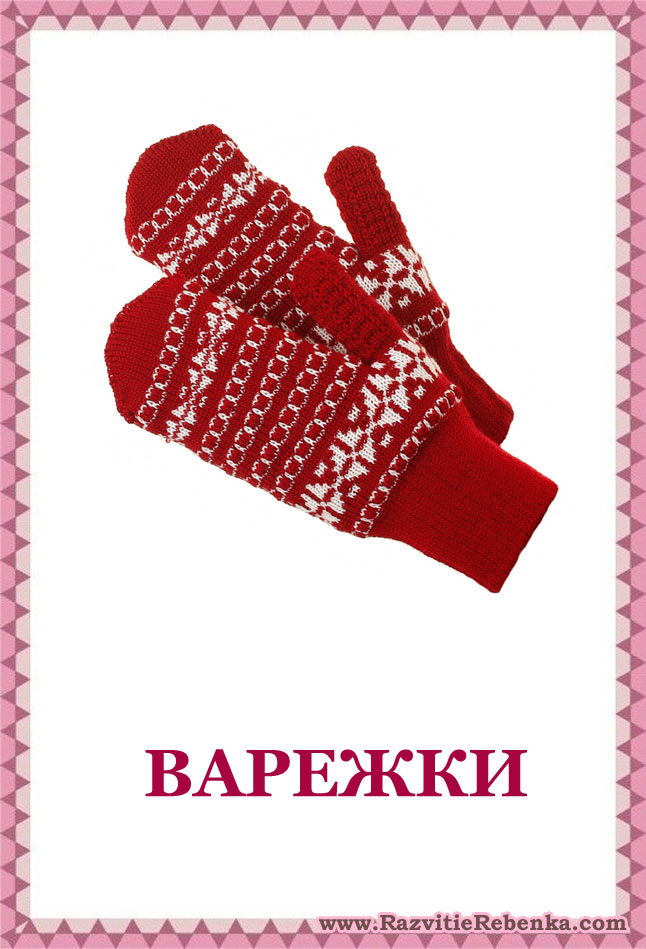 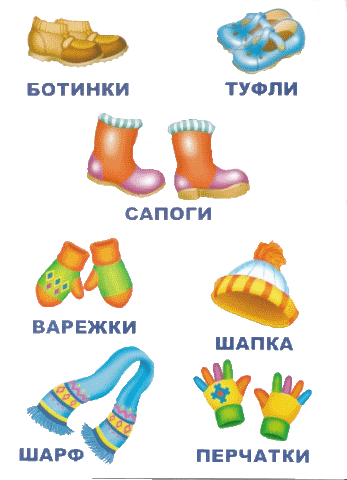 ?
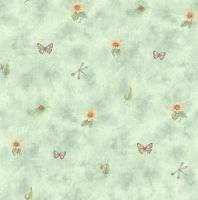 Шубу
От холода и снега
Согреет, где б ты ни был!
Пусть в ней похож ты на мишутку,
Зимой наденешь что ты?
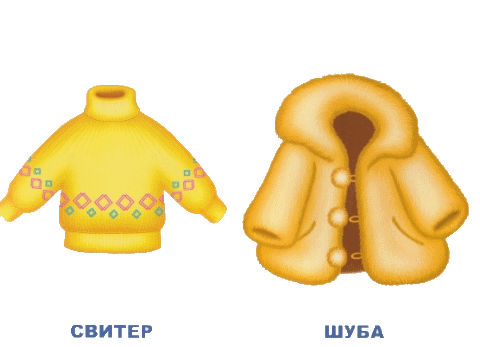 ?
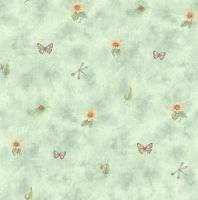 Рубашка
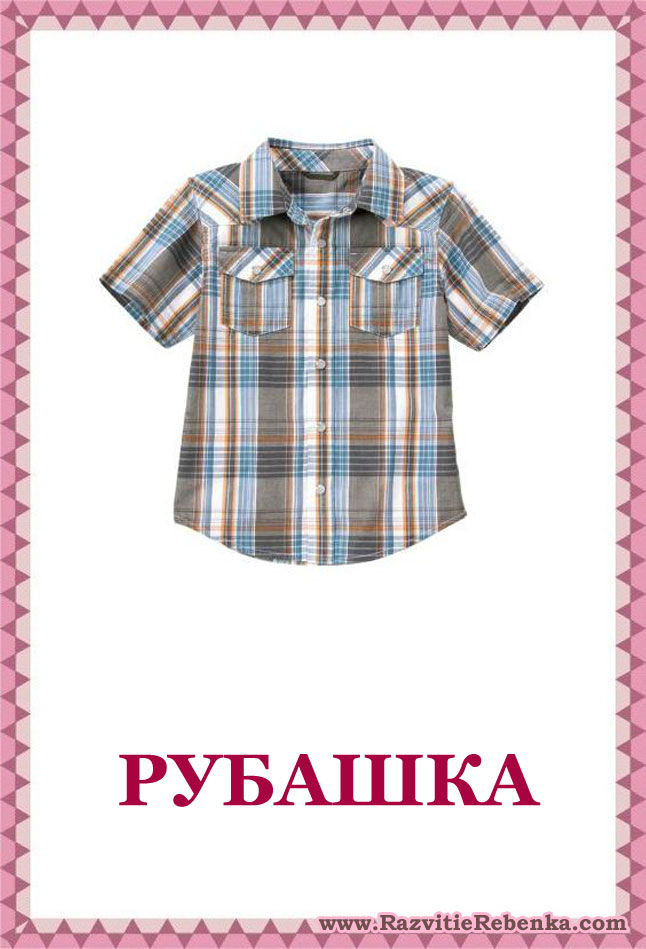 Рукав длинный и короткий,
Планка иль косоворотка,
На груди - кармашки.
Что это?
?
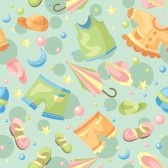 Игра «Четвёртый лишний»
Найди в каждой группе лишний предмет. Объясни, почему он не подходит к остальным.
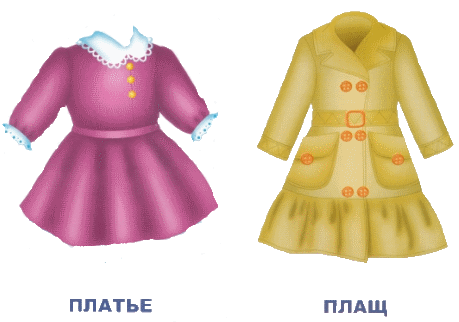 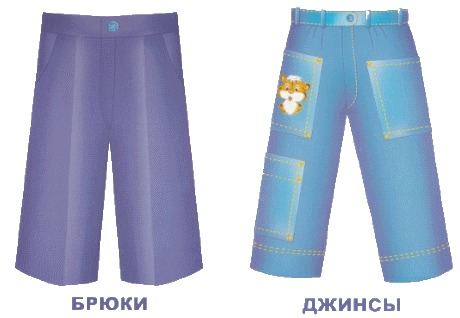 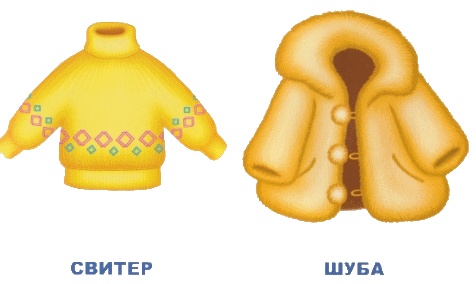 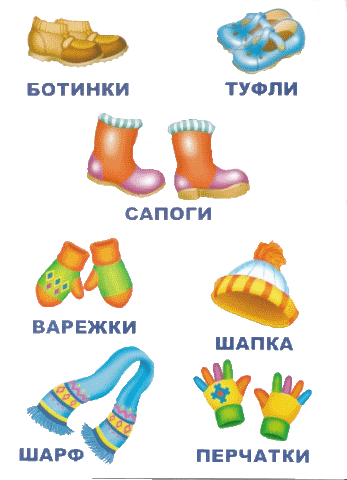 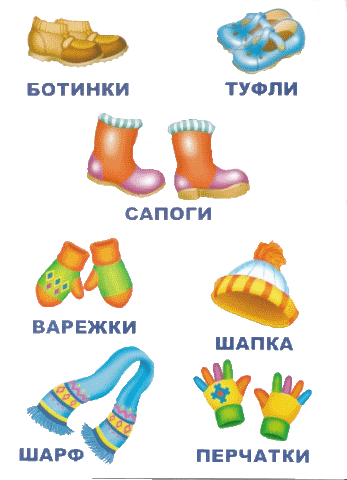 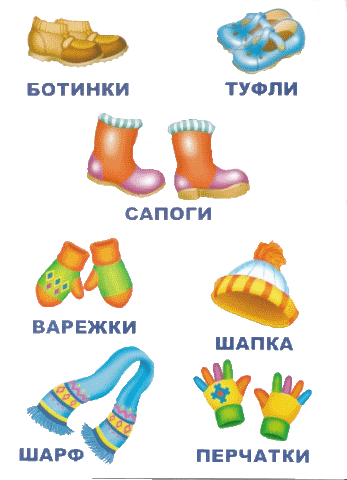 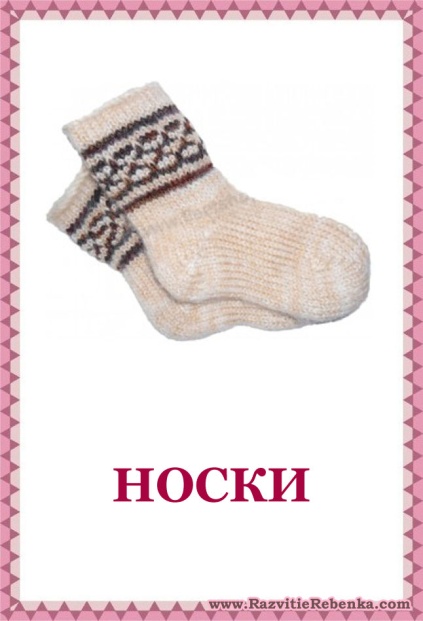 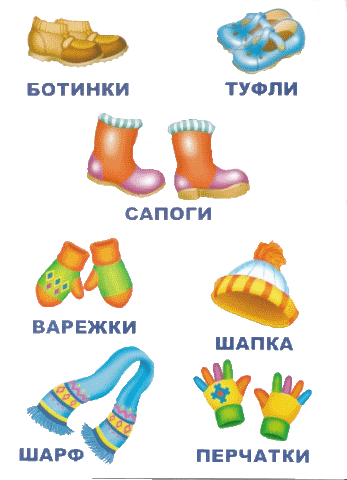 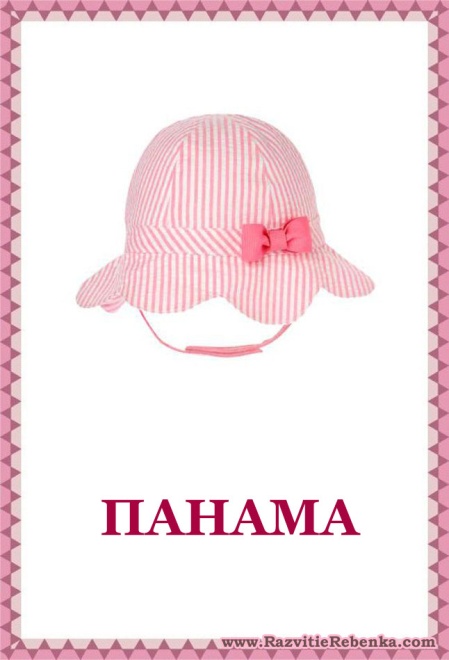 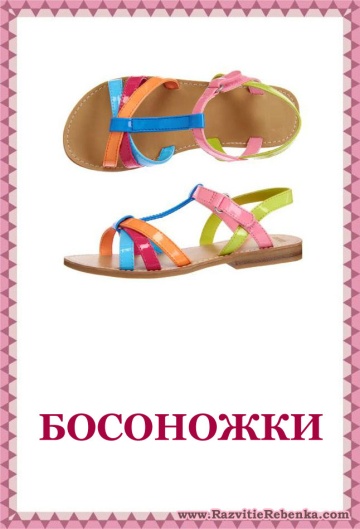 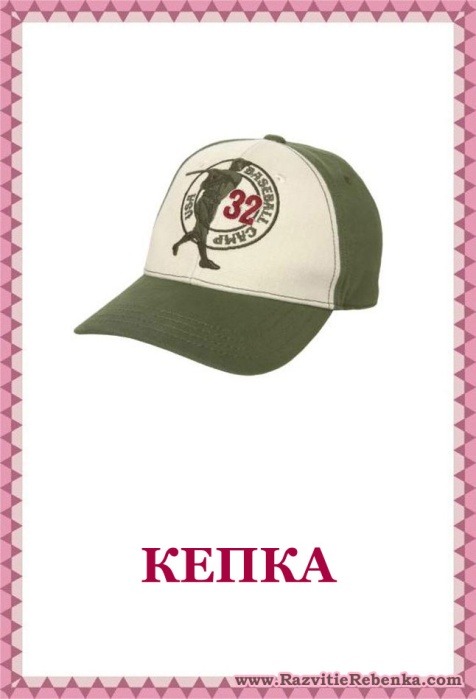 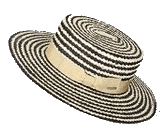 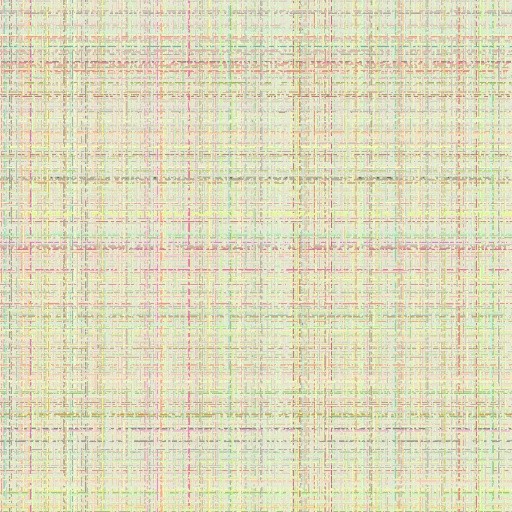 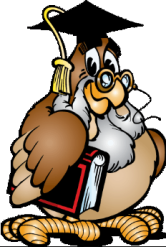 Посмотри внимательно на предметы. 
Подумай, каких частей не хватает.
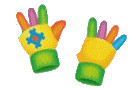 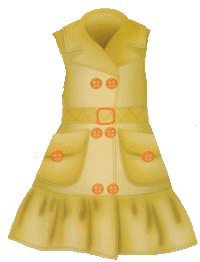 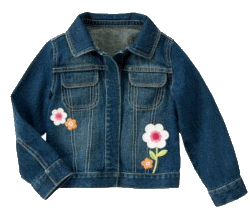 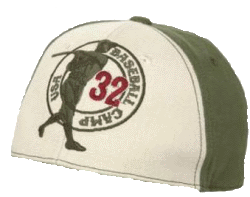 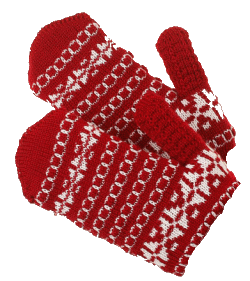 Контрольные вопросы по теме:
Что такое одежда? (Предметы, которыми покрывают тело)   Головные уборы? (Вещи, служащие одеждой для головы) Обувь? (Изделия из кожи или других материалов, обычно с подошвой, которые носят на ногах) 
   Какие предметы одежды ты знаешь? Головные уборы? Обувь? 
   Из каких тканей изготавливается одежда (обувь, головные уборы)? 
    Почему животные не носят одежду, а люди носят? 
    Какие элементы (части) одежды (обуви, головных уборов) ты знаешь?
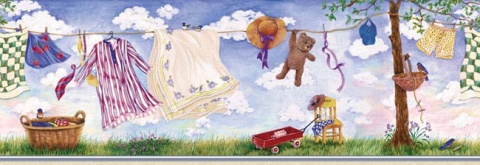 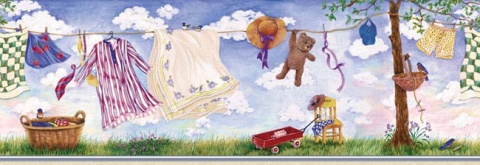